ESCUELA NORMAL DE EDUCACION PREESCOLARLicenciatura en educación preescolarCiclo Escolar 2019 - 2020
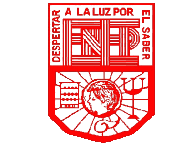 Curso: 
Trabajo e innovación docente

Titular: 
Isabel del Carmen Aguirre Ramos

Grado: 3      Sección: B

Alumnas:
Fátima Araminda García Samaniego	                    No. Lista: 7
Karla Carolina García Saucedo                                 No. Lista: 8
Luisa Lucía Hernández Cruz                                     No. Lista: 9
Karla Cecilia Martínez Espinosa                               No. Lista: 10



Saltillo, Coahuila; abril de 2020
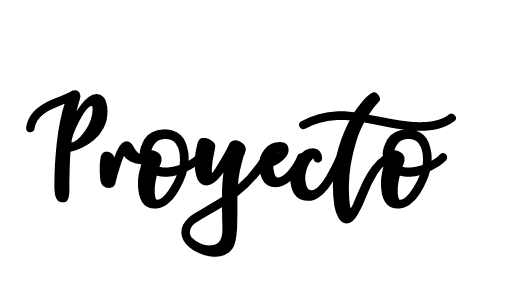 APRENDIENDO A CONVIVIR
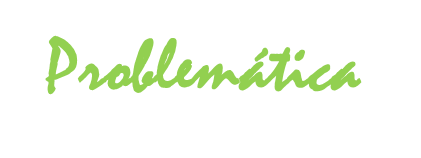 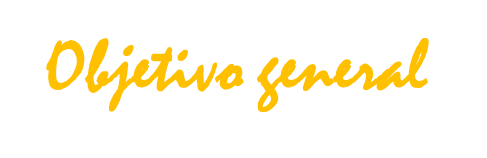 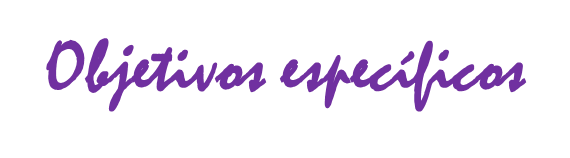 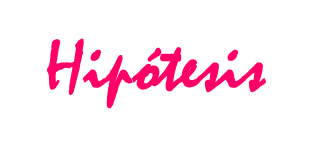 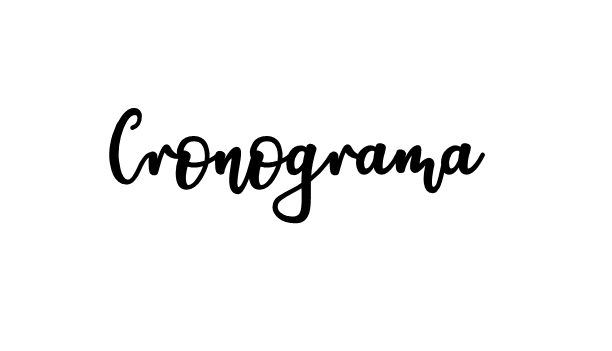 Nota: Actividades que se implementaran en conjunto los cuadro grupos, las educadoras y padres de familia, además de que cada edde trabajo ucadora practicante implementara actividades o estrategias que ayuden a la solución de la problemática dentro de su plan individual.
Rubrica para alumnos
Lista de cotejo para padres de familia
PLAN DE TRABAJO
CRONOGRAMA SEMANAL